Partially Polarized Calibration Stimulus
Gerard van Hartena, Frans Snika, Christoph Kellera,
Jeroen Rietjensb, Martijn Smitb

aLeiden University, The Netherlands
bSRON Netherlands Institute for Space Research
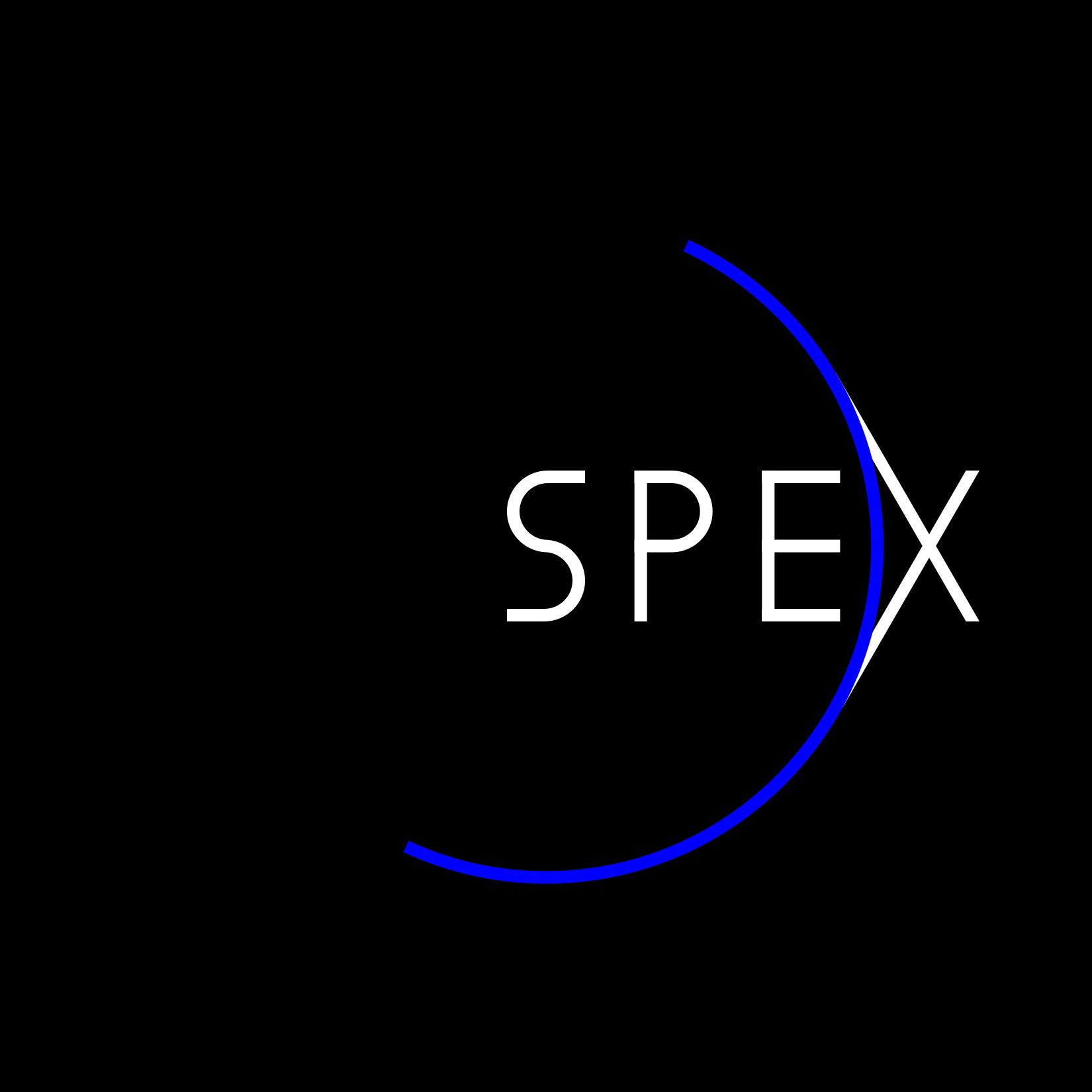 Calibration Workshop of the MP1104 COST Action
January 2013
Zurich, Switzerland
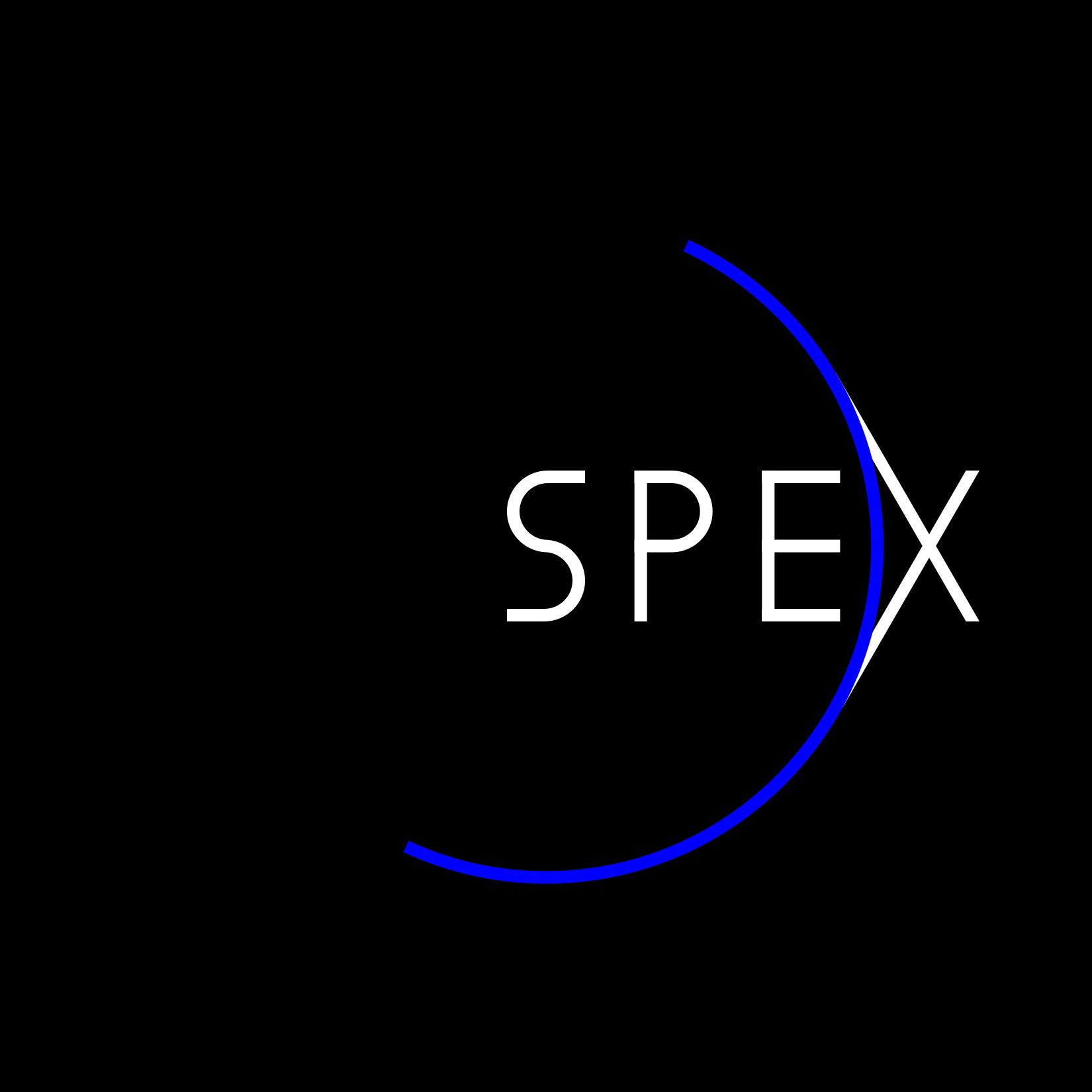 Atmospheric aerosols
Size
Shape
Chemical composition
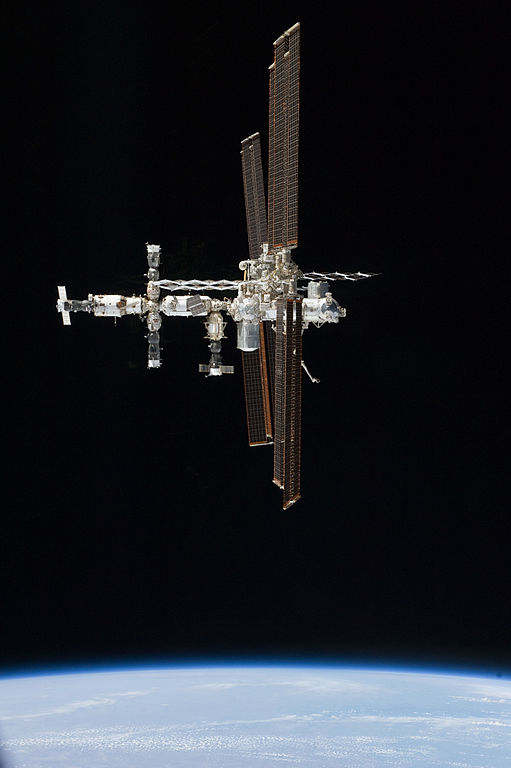 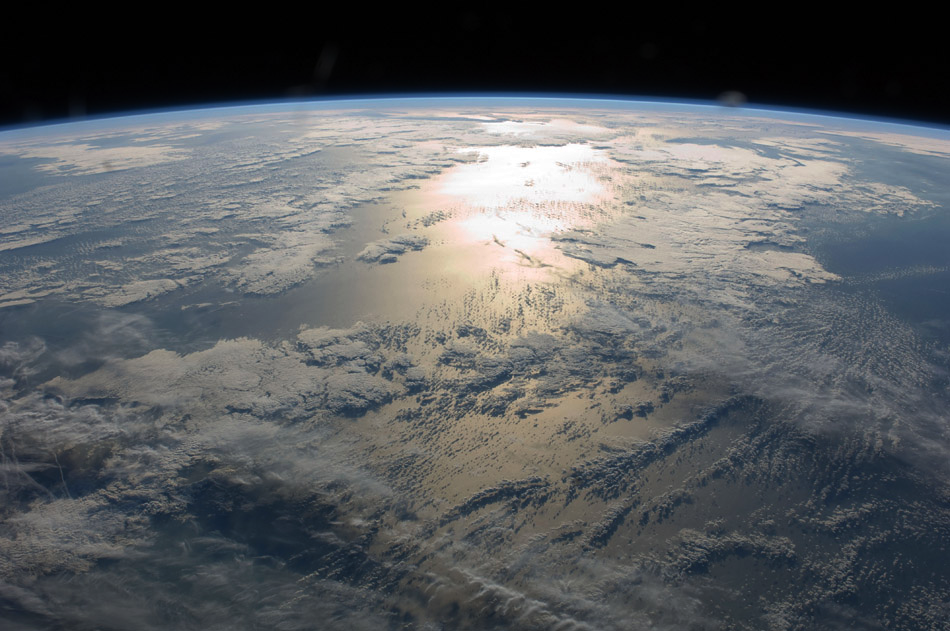 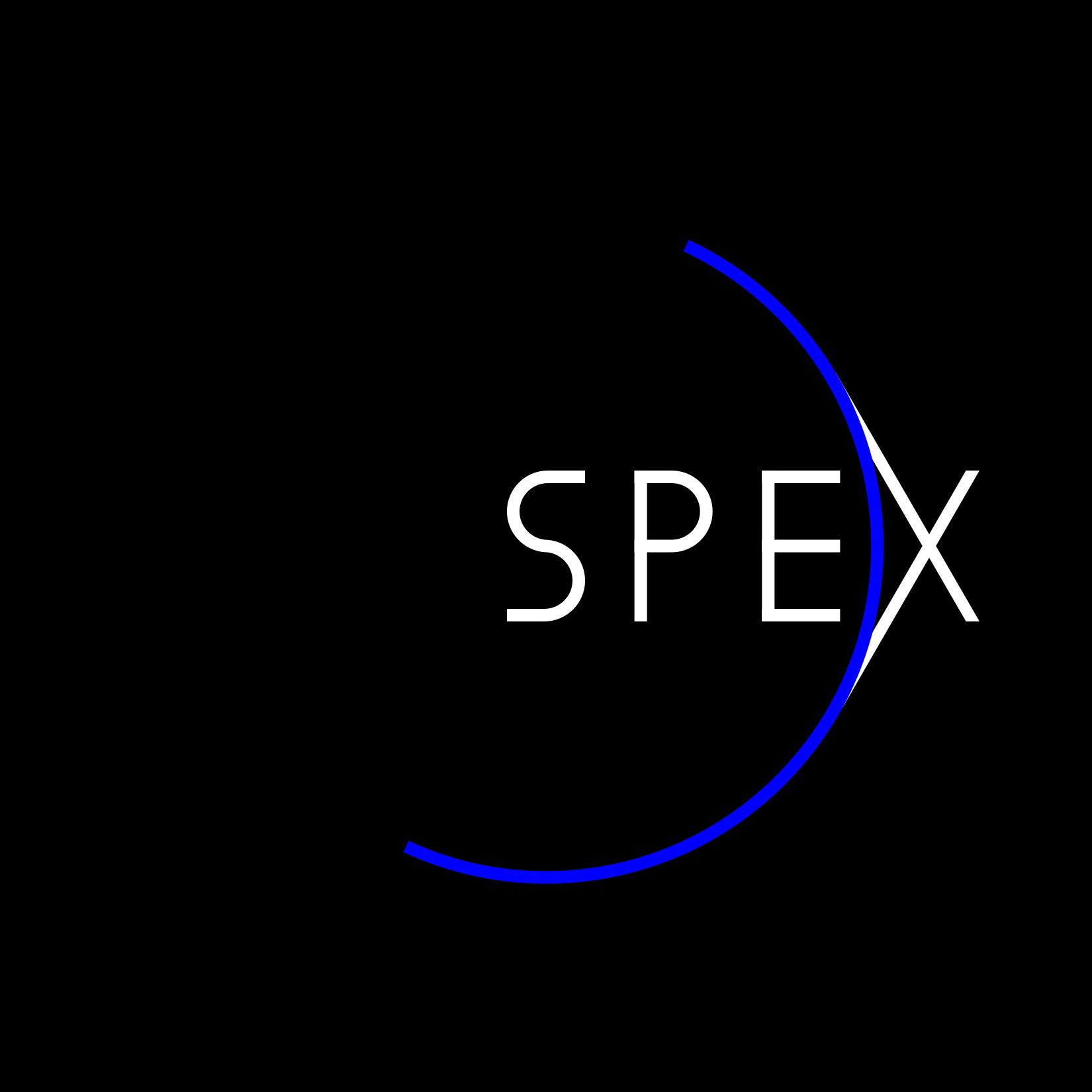 Measurements
Stokes I, Q, U
Multiple wavelengths
Multiple scattering angles
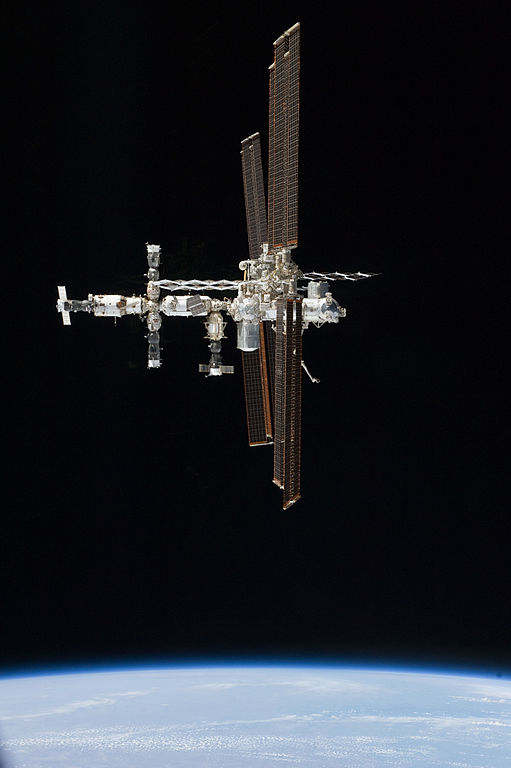 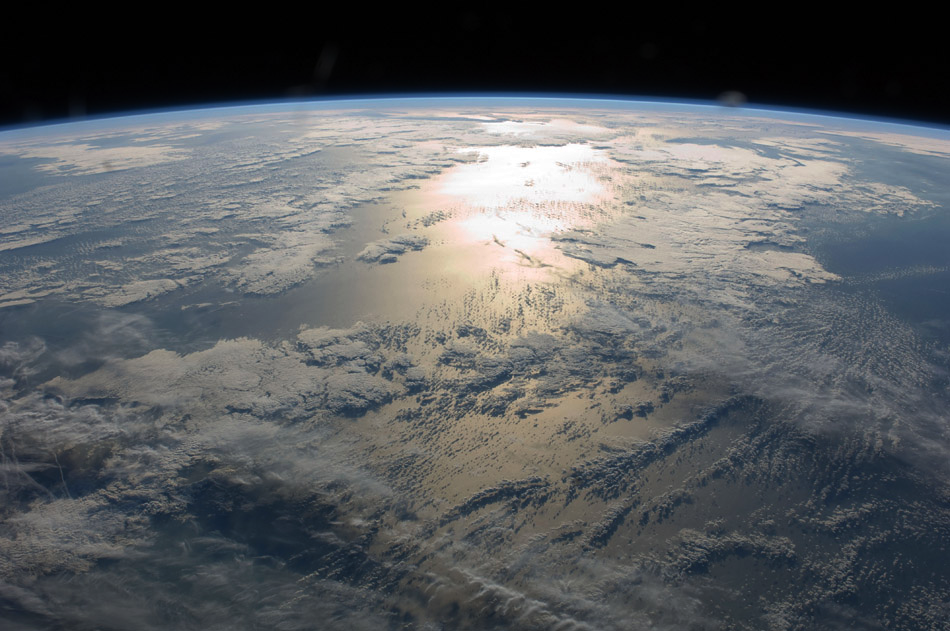 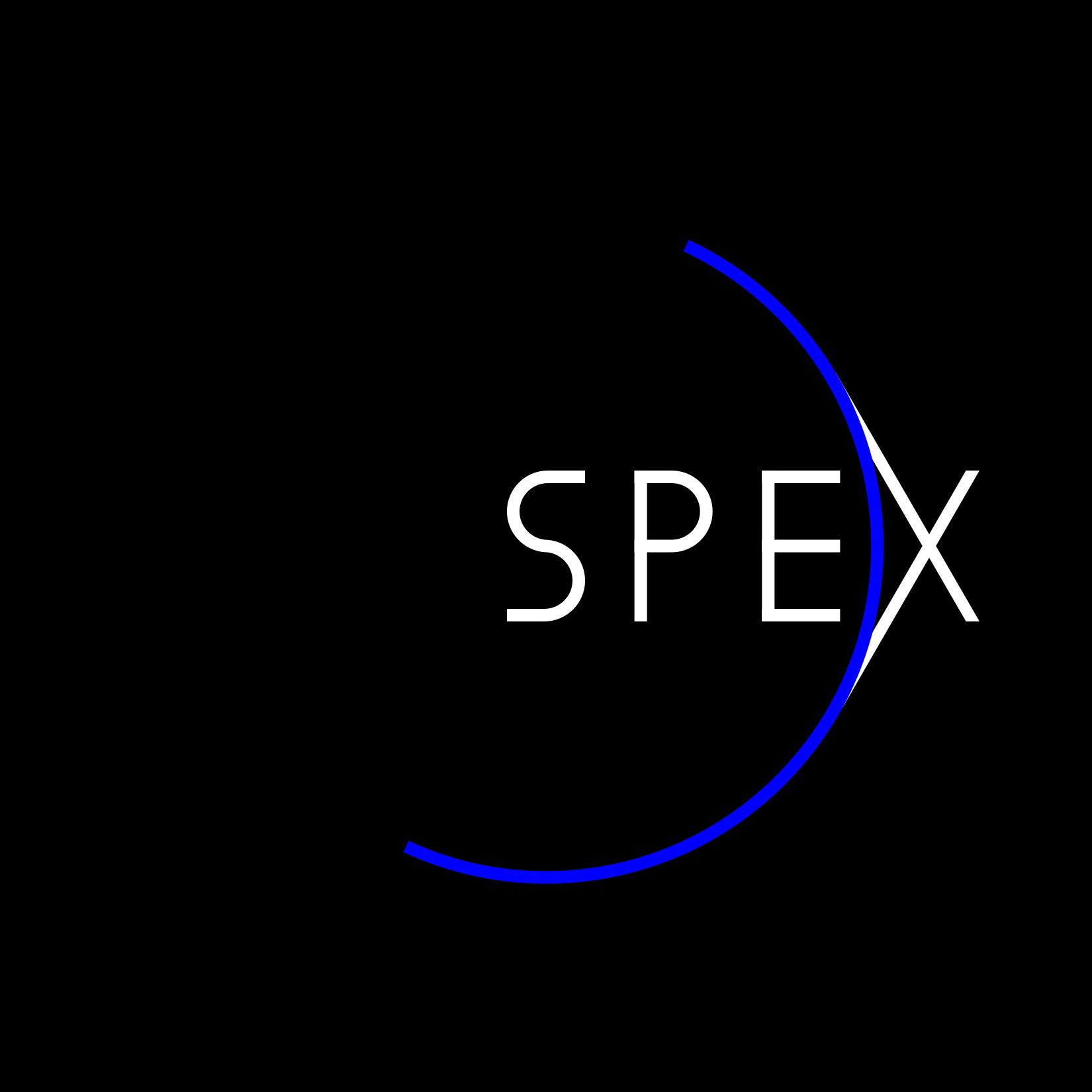 Instrument requirements
Aerosol cooling & climate sensitivity mixed.
Disentangle in 20 years:

400-800 nm
30 viewing angles
σP=0.001+0.005×P
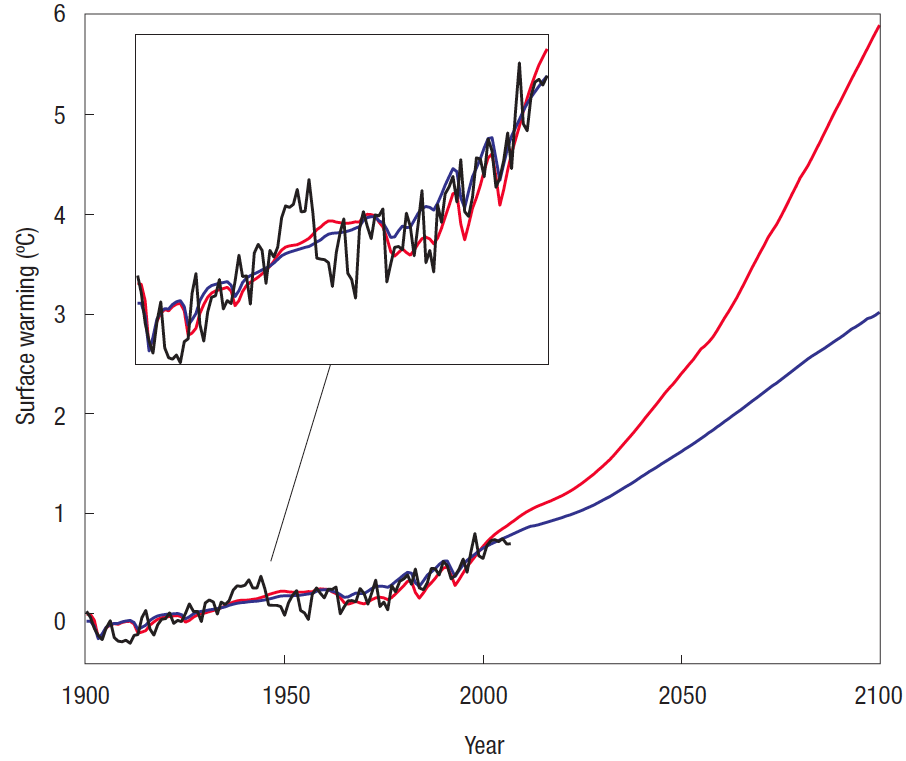 Knutti & Hegerl (2008)

Mishchenko et al. (2004)
Hasekamp & Landgraf (2007)
[Speaker Notes: Climate sensitivity: warming effect of CO2
Polarimetric accuracy for refractive index requirement]
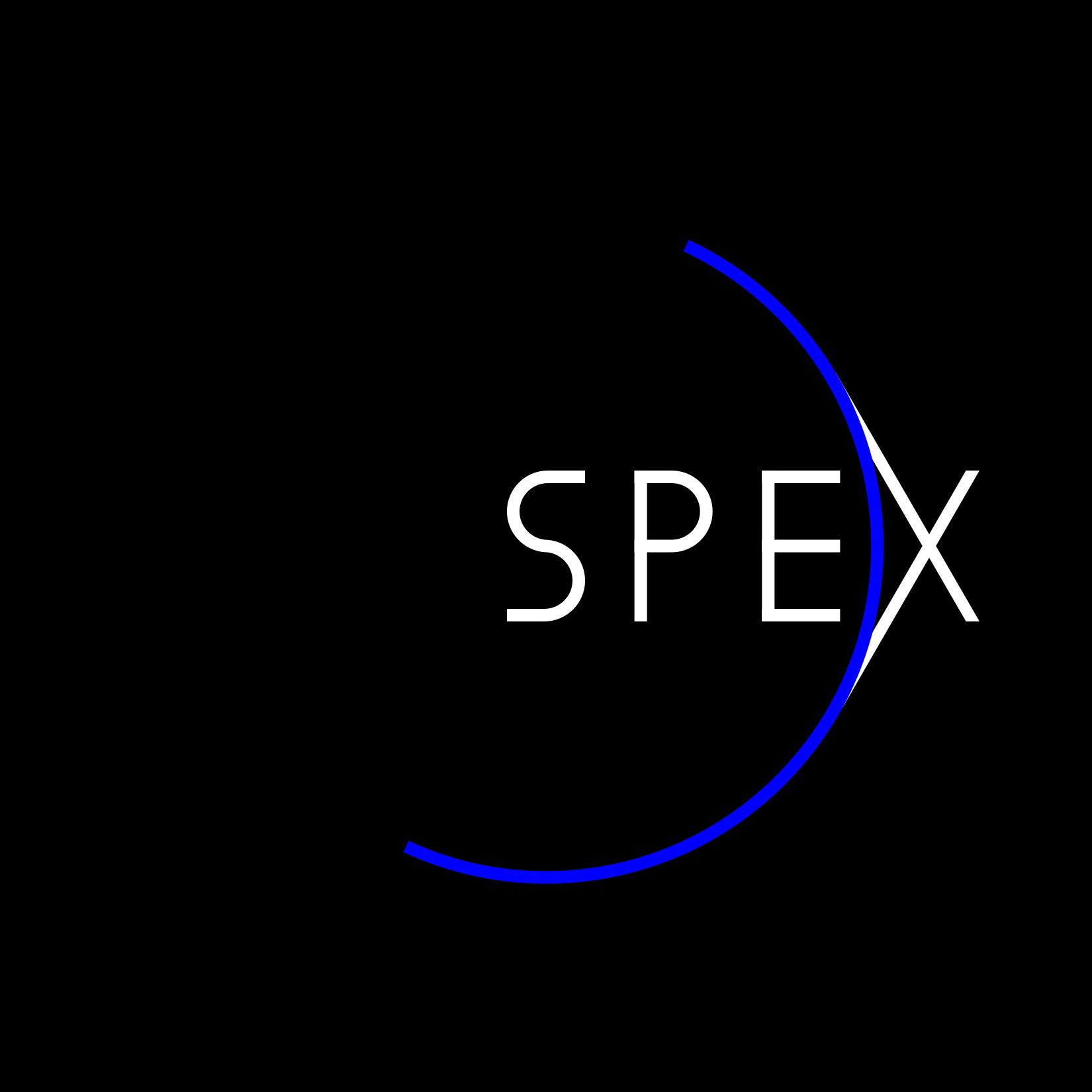 SPEX prototype
60 mm
190 mm
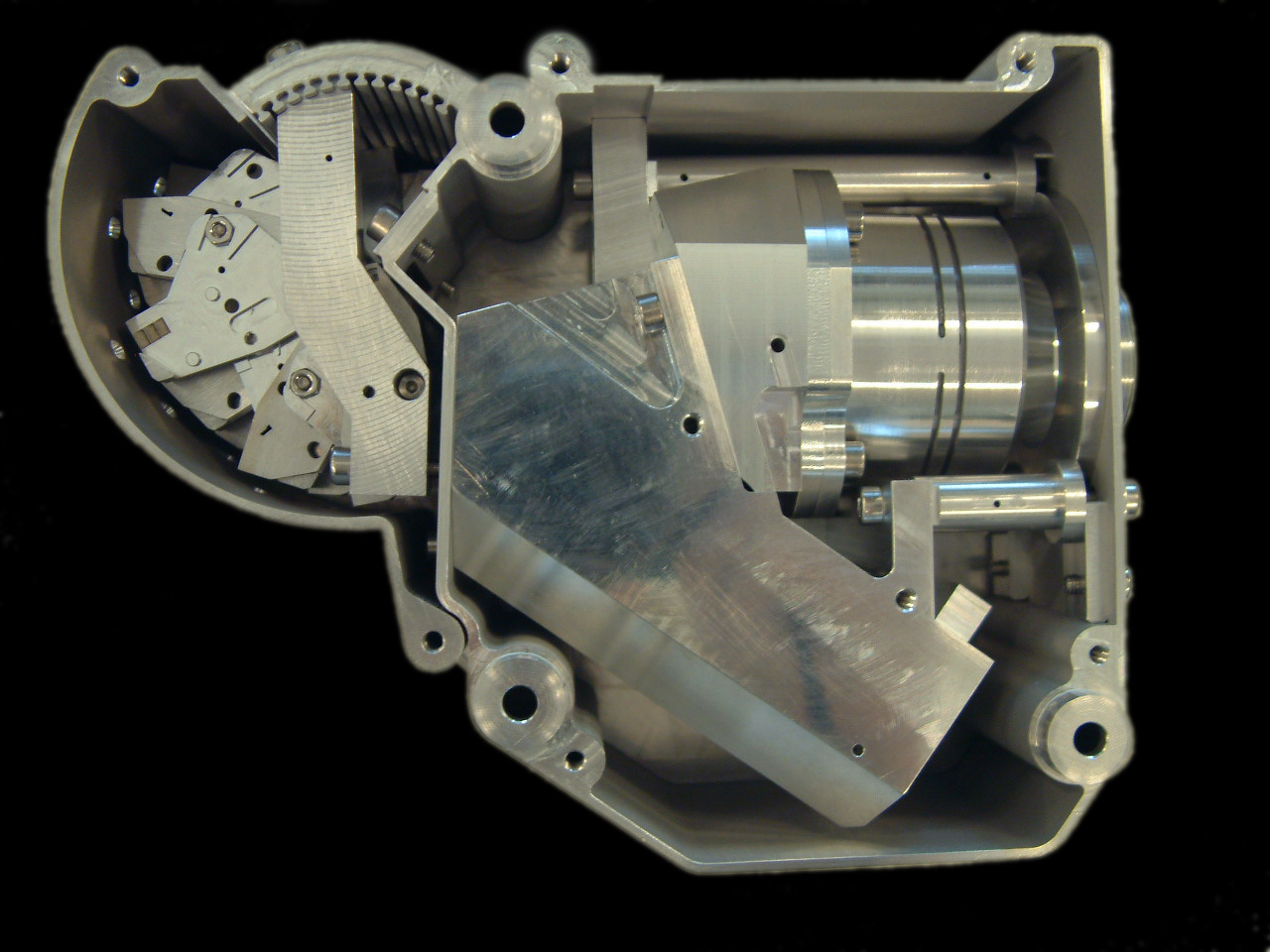 100 mm
spectral range: 400-750 nm
spectral resolution (flux): 1 nm
spectral resolution (polarization): 20 nm

volume: 1.1 dm3
mass: 1.0 kg
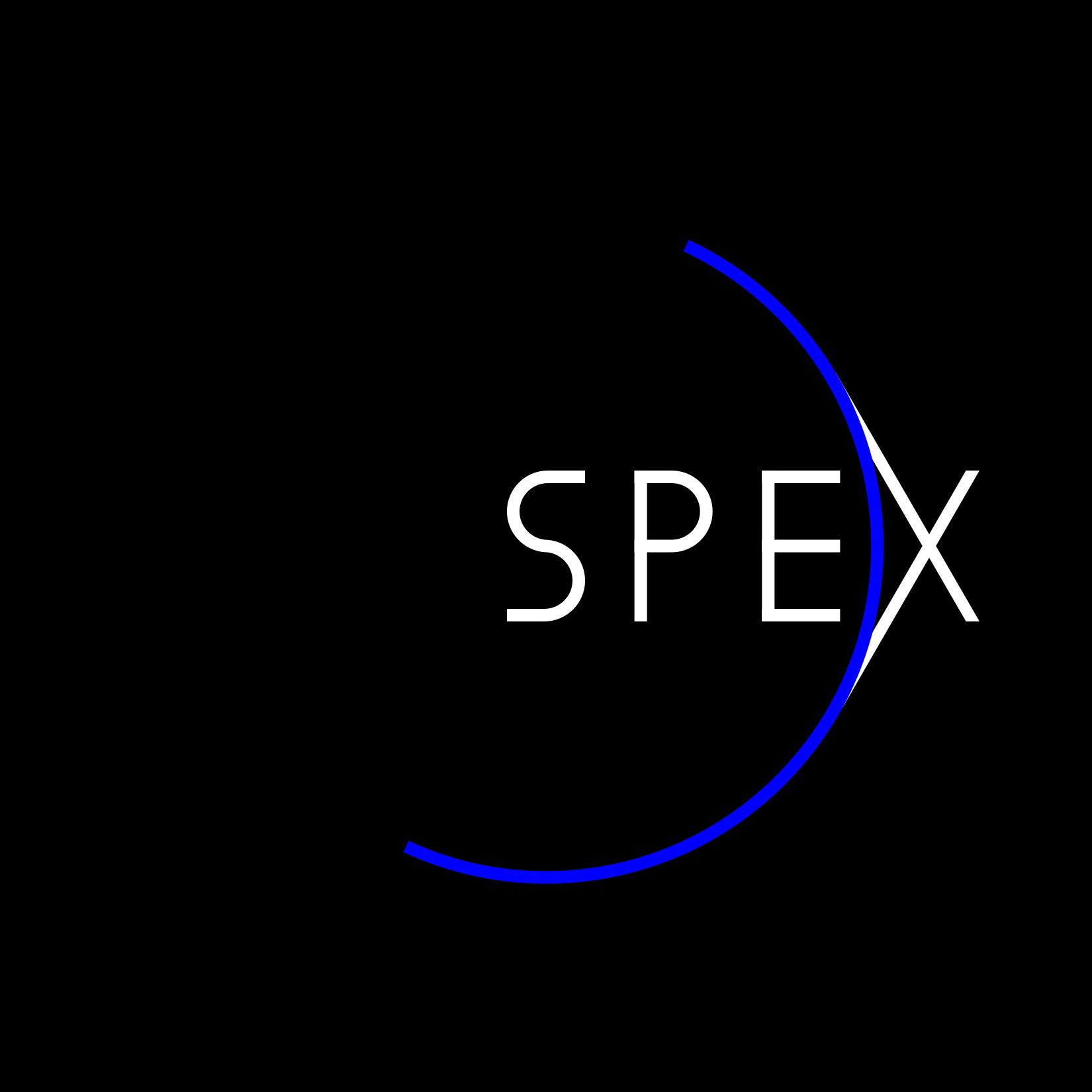 SPEX prototype
60 mm
190 mm
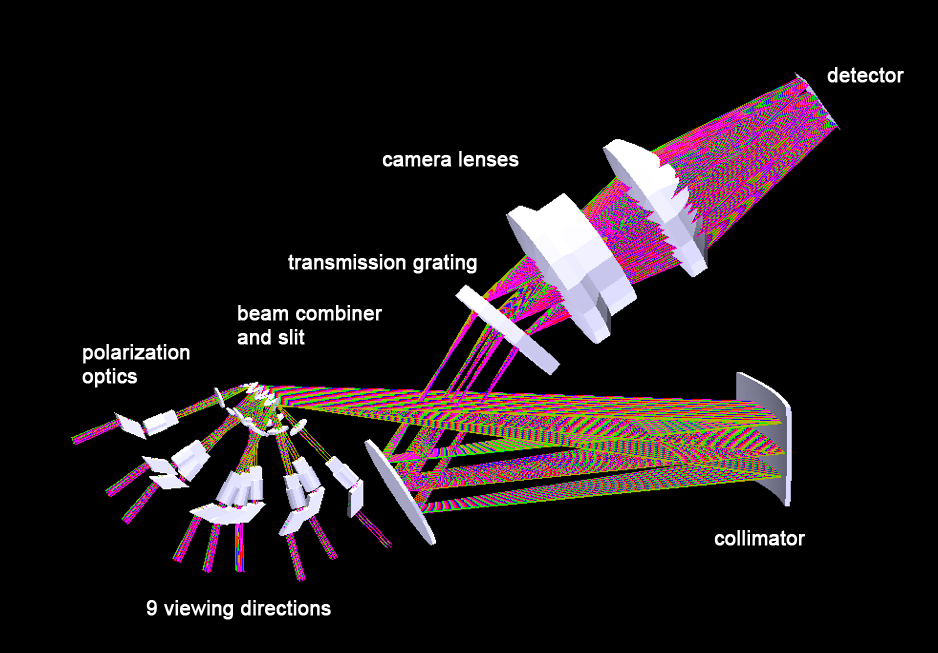 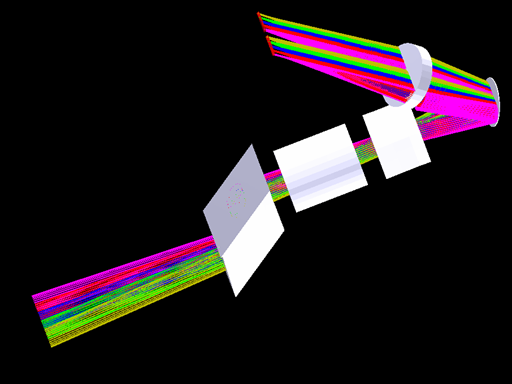 100 mm
spectral range: 400-750 nm
spectral resolution (flux): 1 nm
spectral resolution (polarization): 20 nm

volume: 1.1 dm3
mass: 1.0 kg
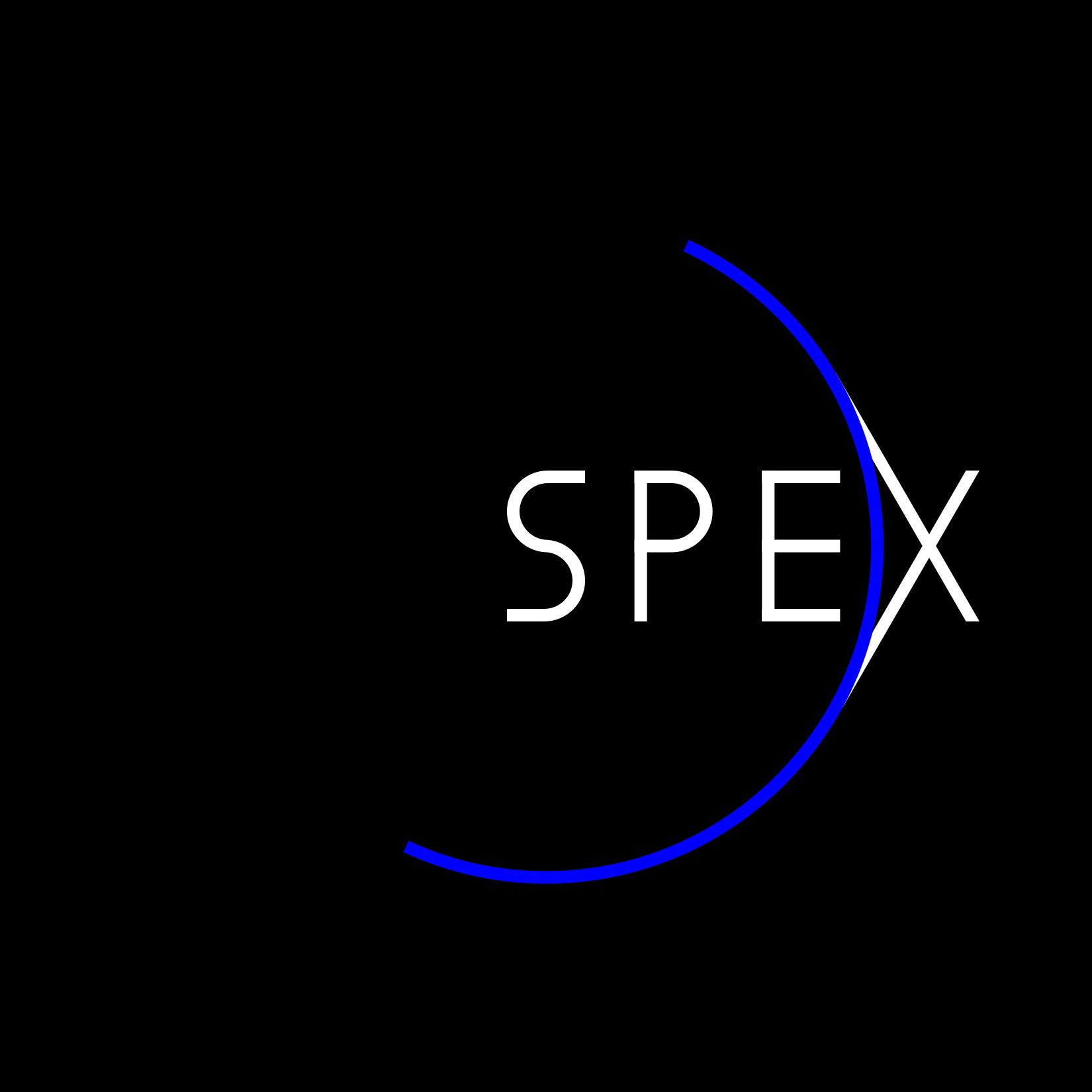 SPEX polarimetry
DoLP variation
AoLP variation
Snik et al. (2009)
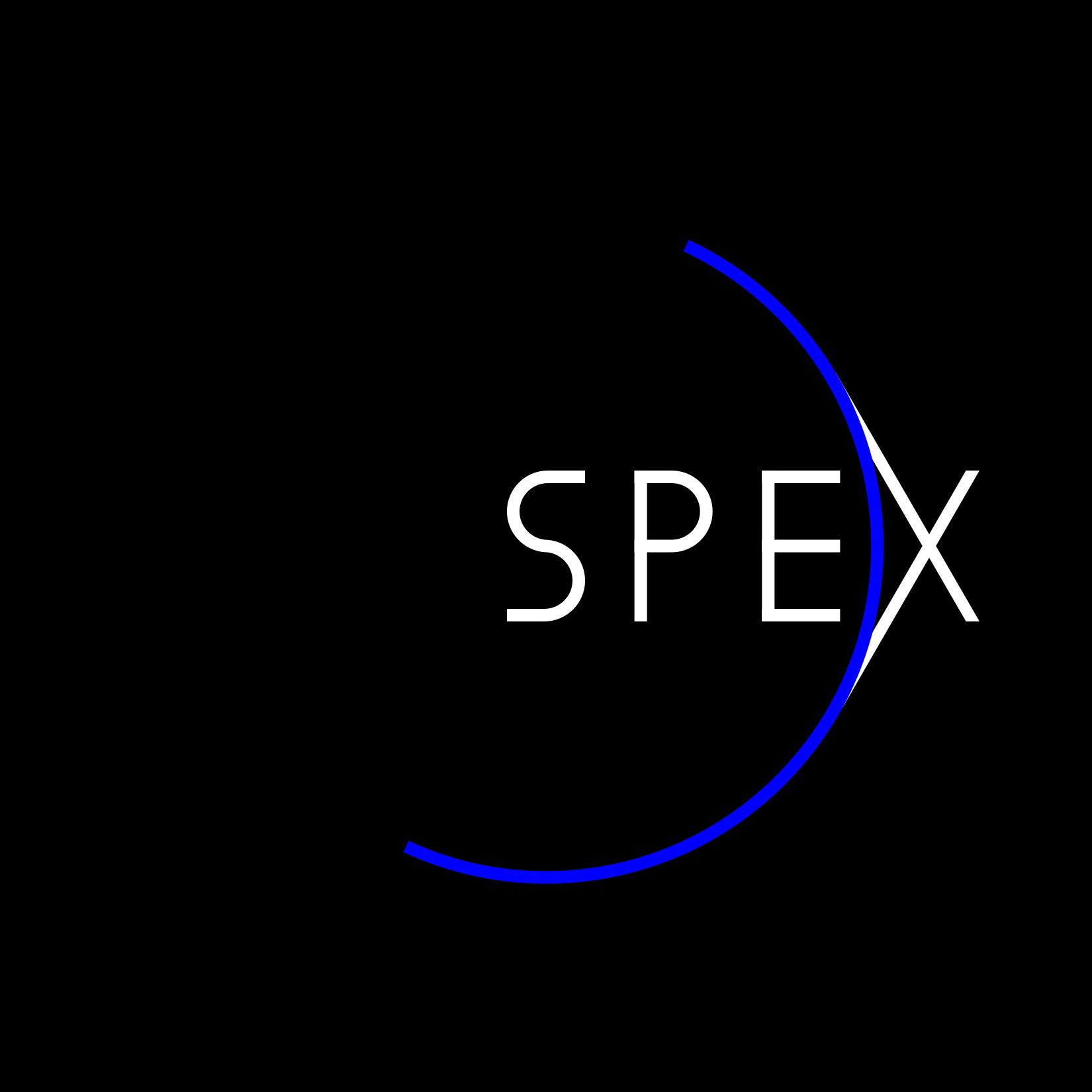 Polarimeter calibration
Rotating polarizer
	P=1
	σP=0.0001 (accuracy)

2. Tilted glass plate
	0.05<P<0.40
	σP=0.01 (stability)

STOTA calibration stimulus
	0<P<0.40
	σP=0.0005 (stability + accuracy)
[Speaker Notes: 1.
Expensive polarizer -> high extinction ratio: by design
Polarimeters often measure very low P -> how does it behave? What is the zero-point, is the response linear?
Accuracy: we just don’t know / cannot promise anything below sP=0.0001

2.
Glass plate partial polarizer -> lamp polarization leaks through; polarization wavelength dependent
sensitive to lamp polarization fluctuations -> stability

3.
State-of-the-art stimulus
P down to 0
more]
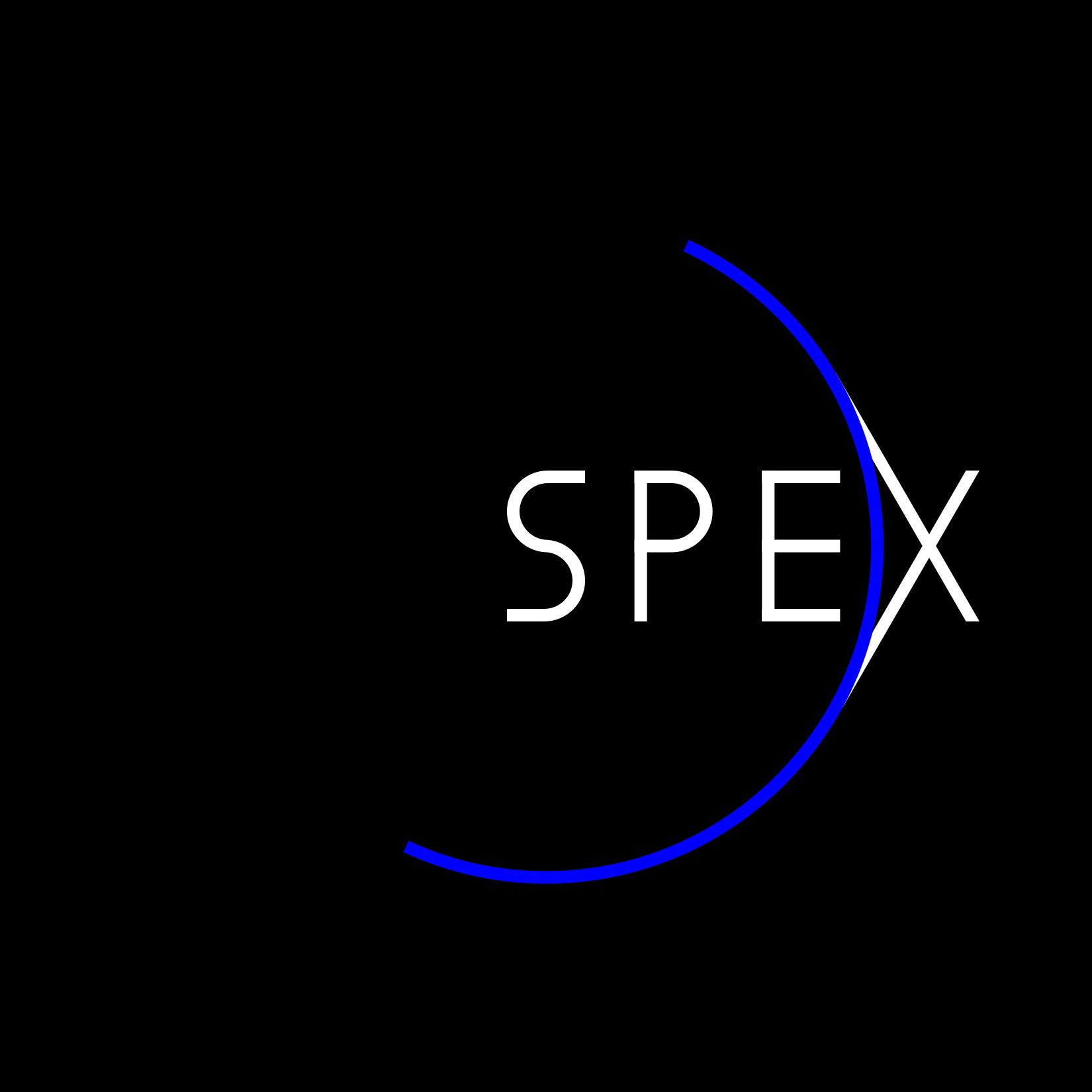 Current SPEX calibration
Just a tilted glass plate
2×10-4 DoLP sensitivity
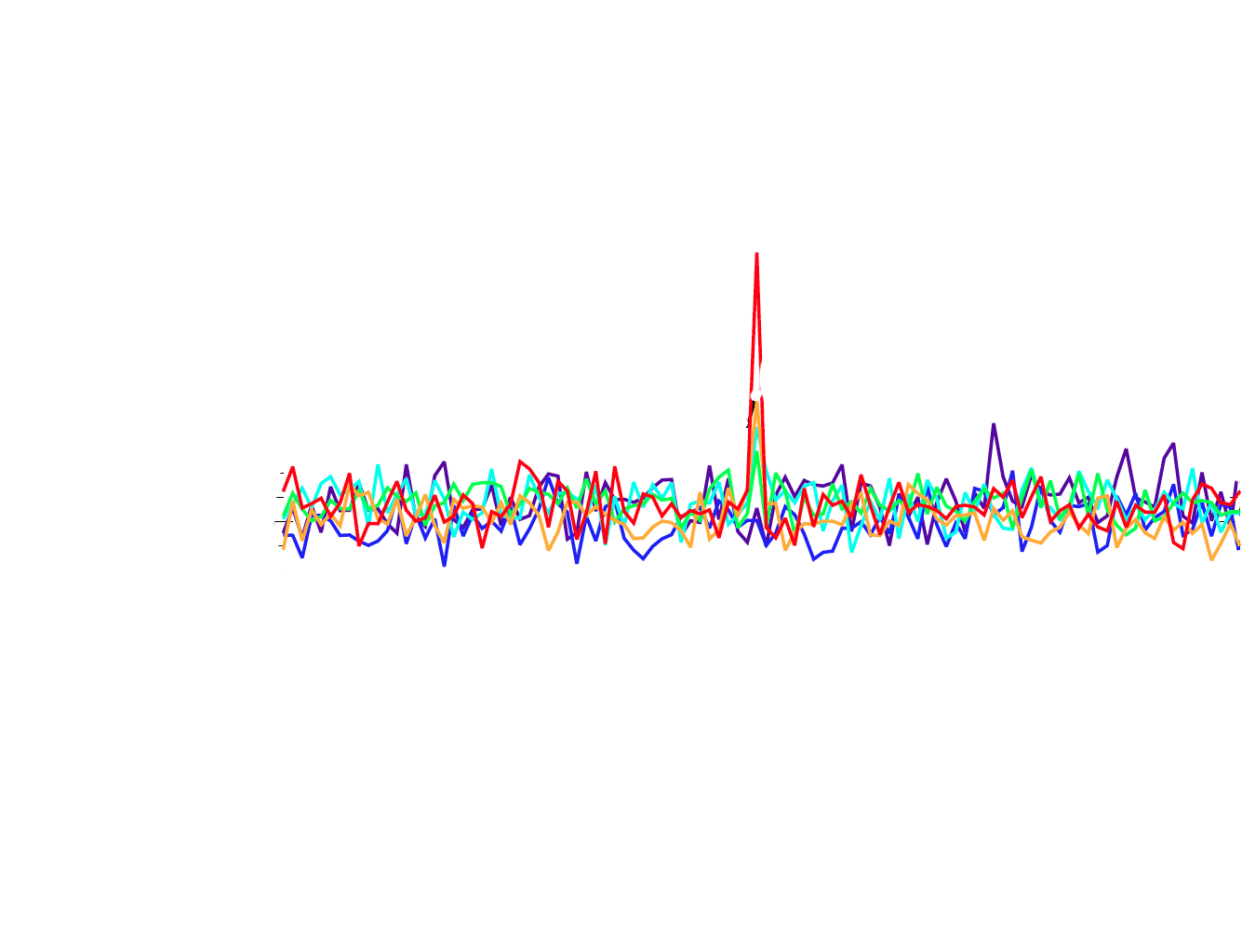 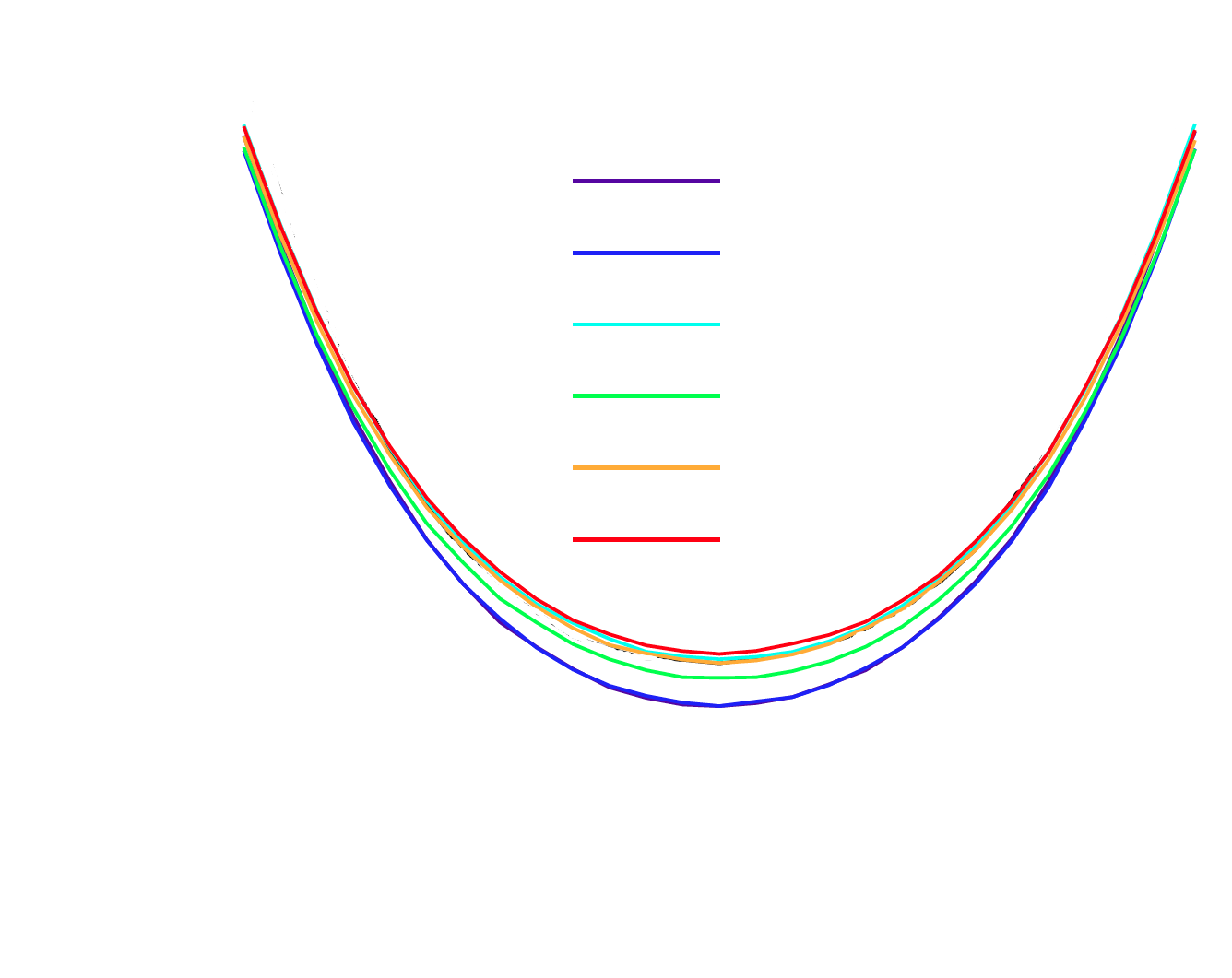 [Speaker Notes: MM model – free parameters: n(glass), lamp polarization]
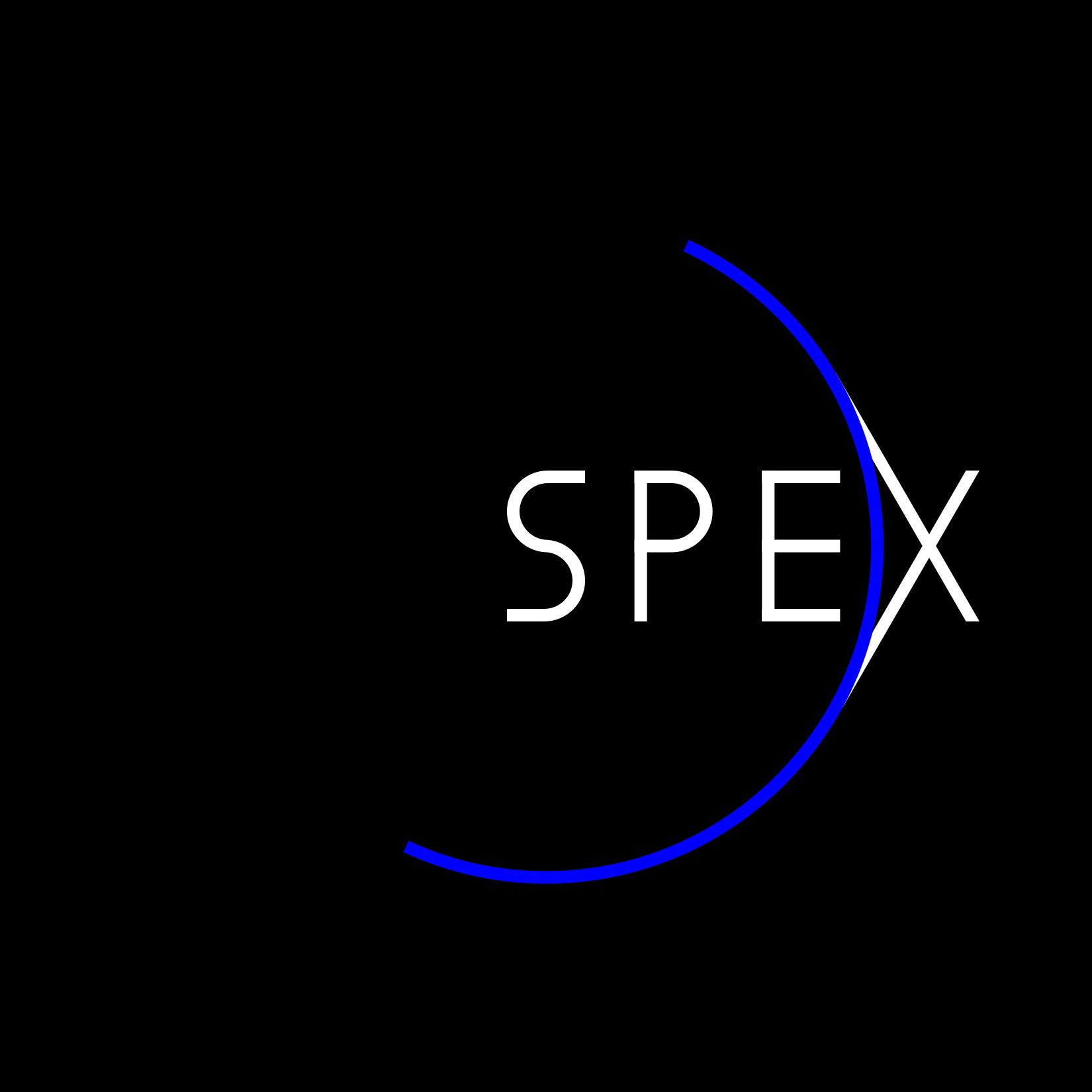 Stimulus philosophy
Depolarize to P<0.0005
Polarize σP<0.0005
Verify σP~0.0005
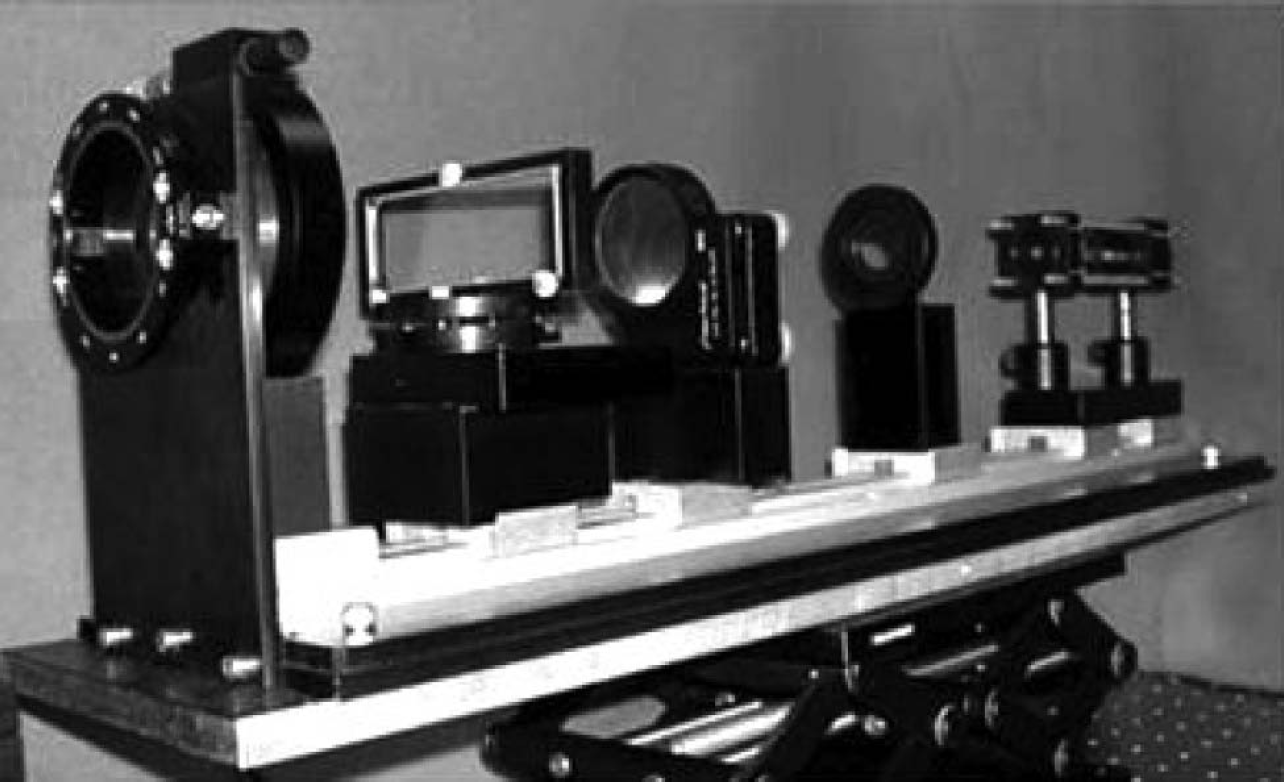 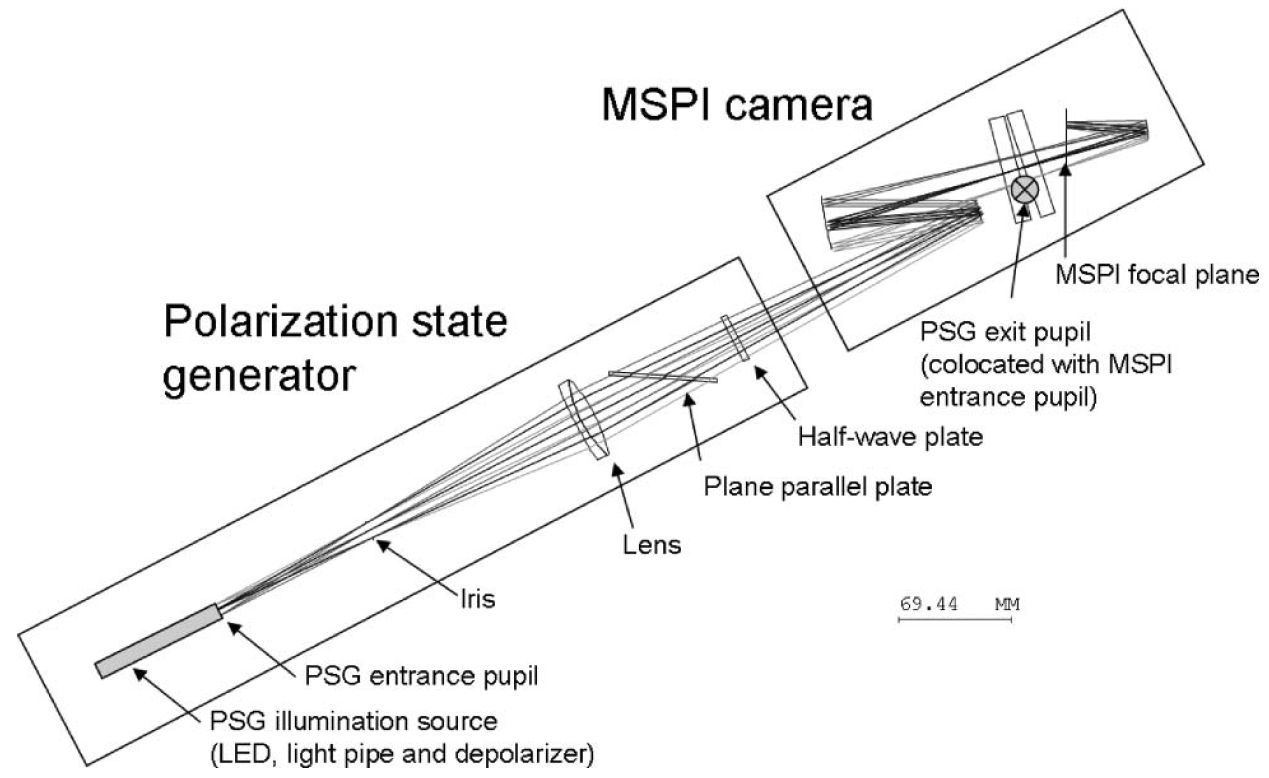 Mahler & Chipman (2011)
[Speaker Notes: Depolarization:
 Get low P
 Be insensitive to lamp polarization fluctuations
 Verification more accurate

Polarization:
 0<P<40%
Tilt accuracy -> sP<0.0005

Verification:
- this in the end defines the stimulus’ accuracy]
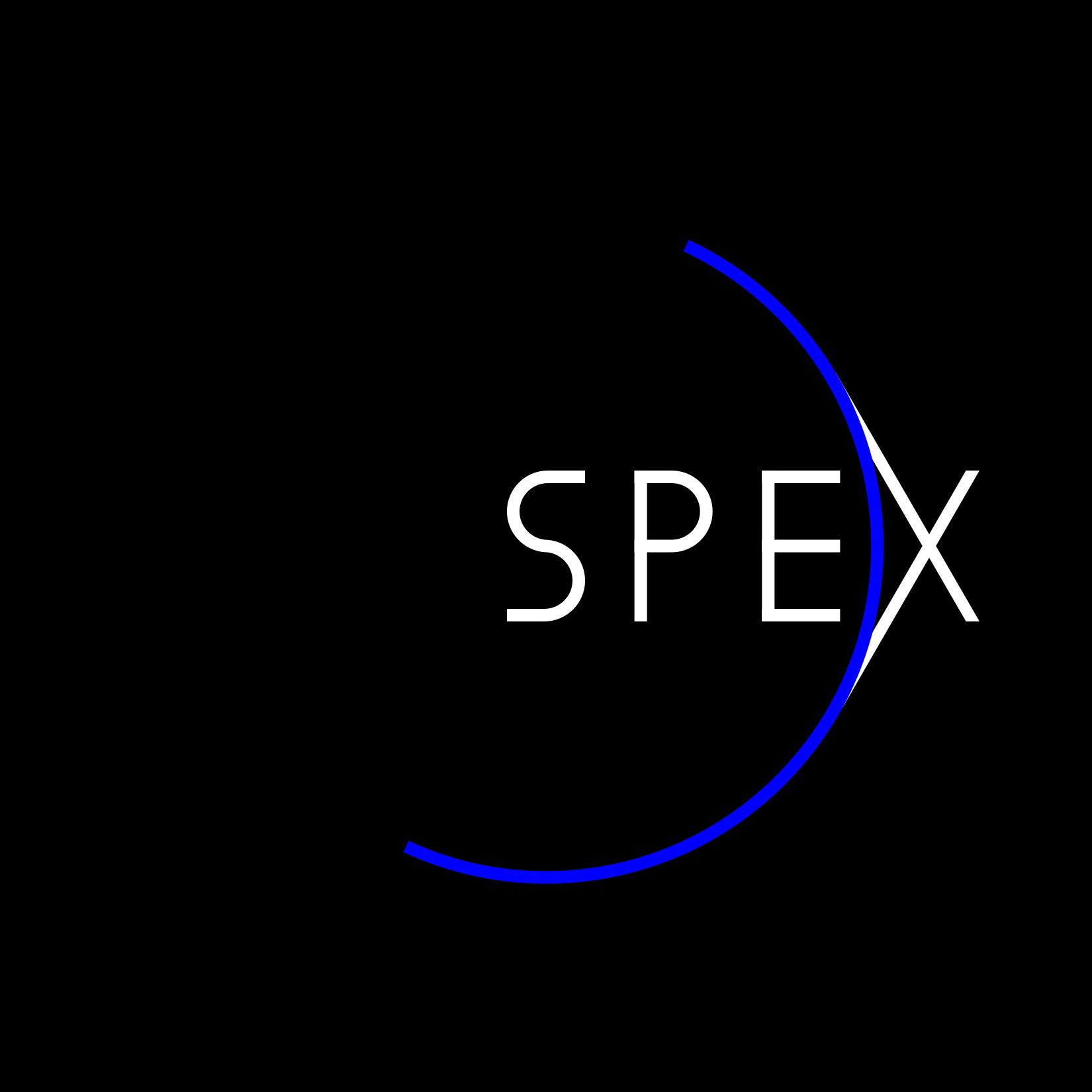 Preliminary design
Lamp P~0.05
Fiber ×0.1???
Integrating sphere × <0.005
Liquid crystal scrambler (MTR) × <0.01
Crossed glassplates in gimbal mount
Slow lenses (P~0.0005 @ 2° refraction -> f~300 mm)
[Speaker Notes: Fiber TBD

Very bright light source
Fiber coupling with integrating sphere

MTR: multi-twist retarder -> achromatic half-wave retarder; retarder axis random orientation every 10 micron

Different glass plate materials + coatings for different DoLP ranges / DoLP resolution / lambda ranges
AR coating on 1 side to prevent multiple reflections
2 crossed glass plates to cancel beam shift]
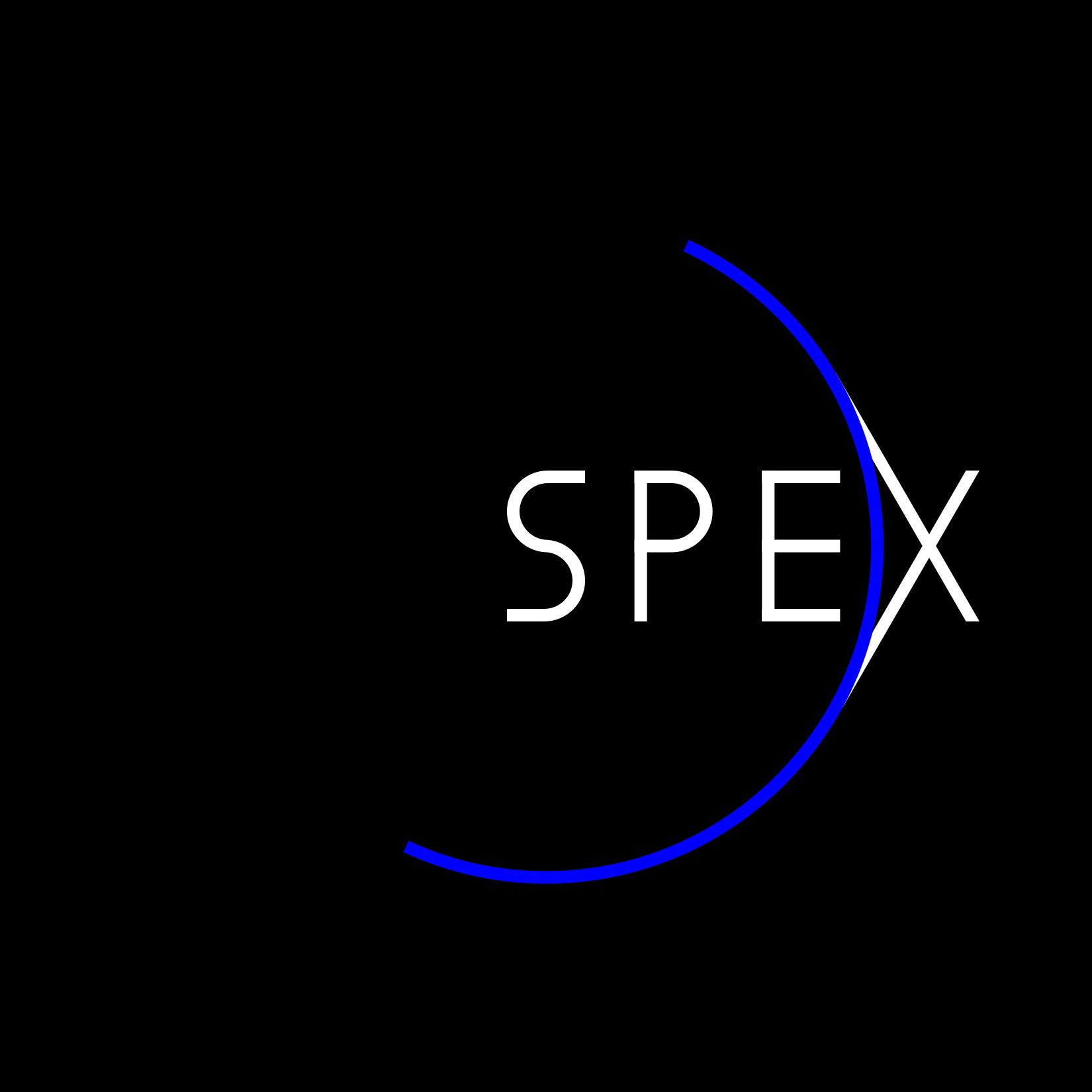 Multi-twist retarder
Self-aligning liquid crystals
Achromatic @ 3 layers
Spatial resolution ~ 10 μm
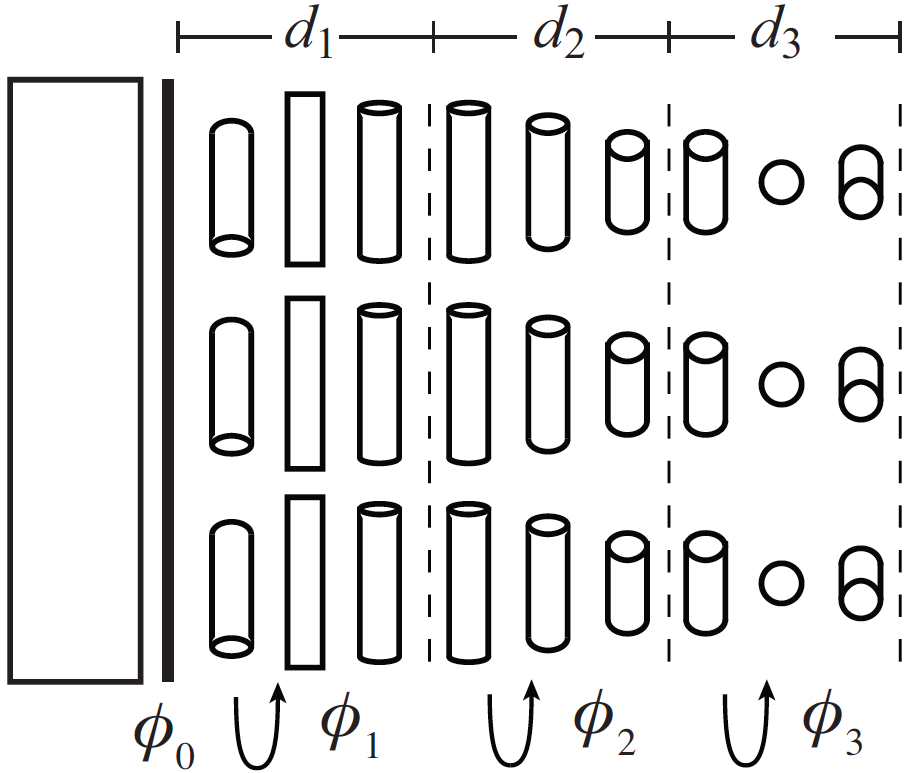 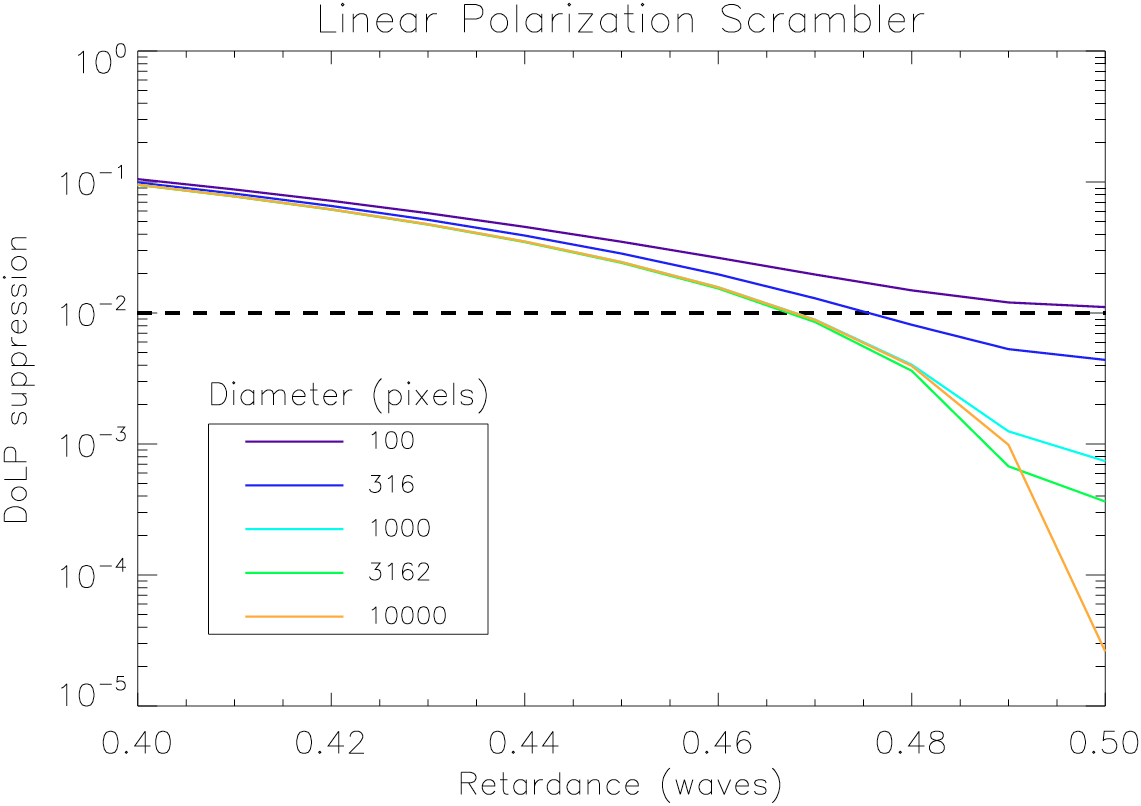 Komanduri et al. (2013)
[Speaker Notes: - Substrate with pattern on 1 side
-]
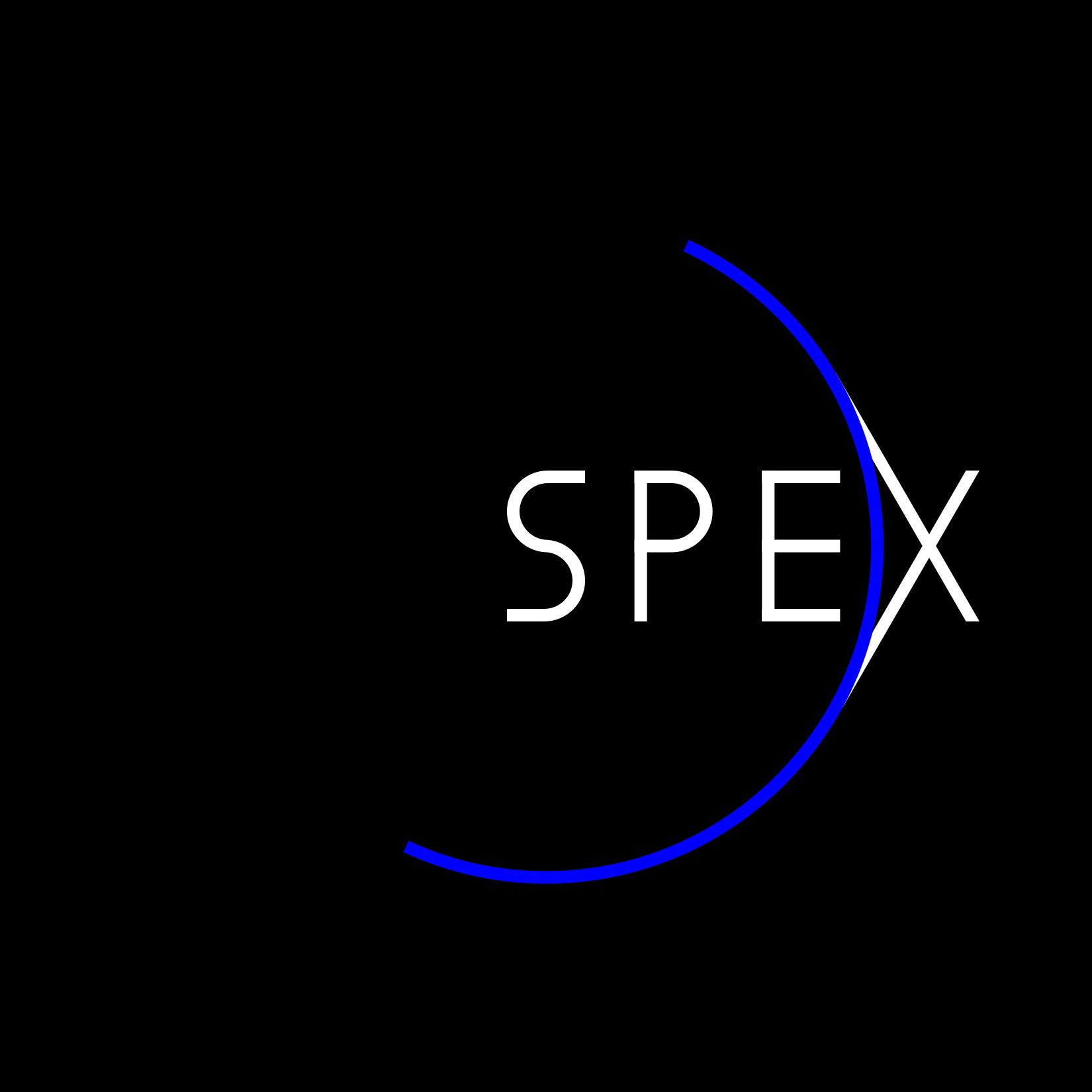 Challenges
Pupil alignment
Oversize
Make uniform
Measure map
σP=0.00005 / mm
Lens polarization
Lens stress birefringence
Straylight / reflections
Verification @ σP=0.0005
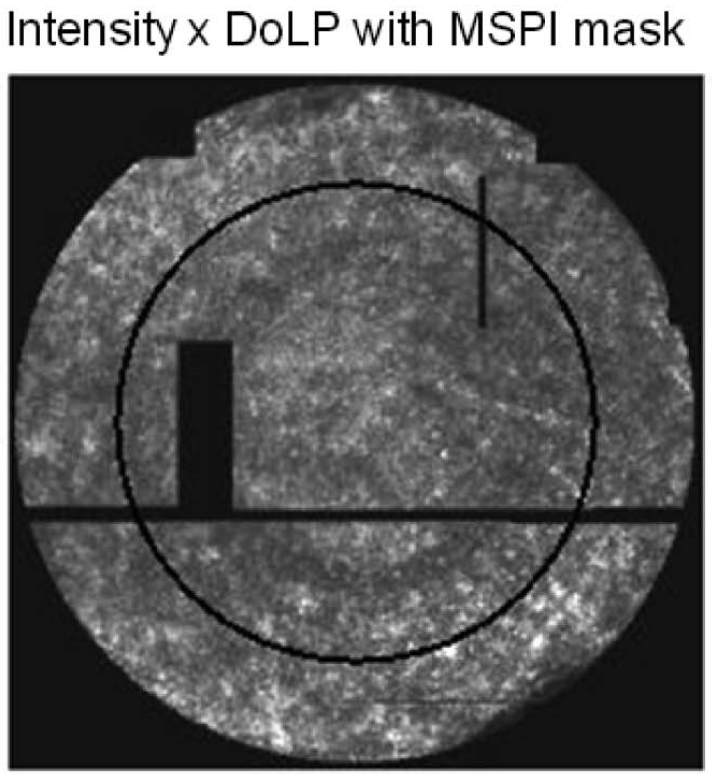 Mahler & Chipman (2011)
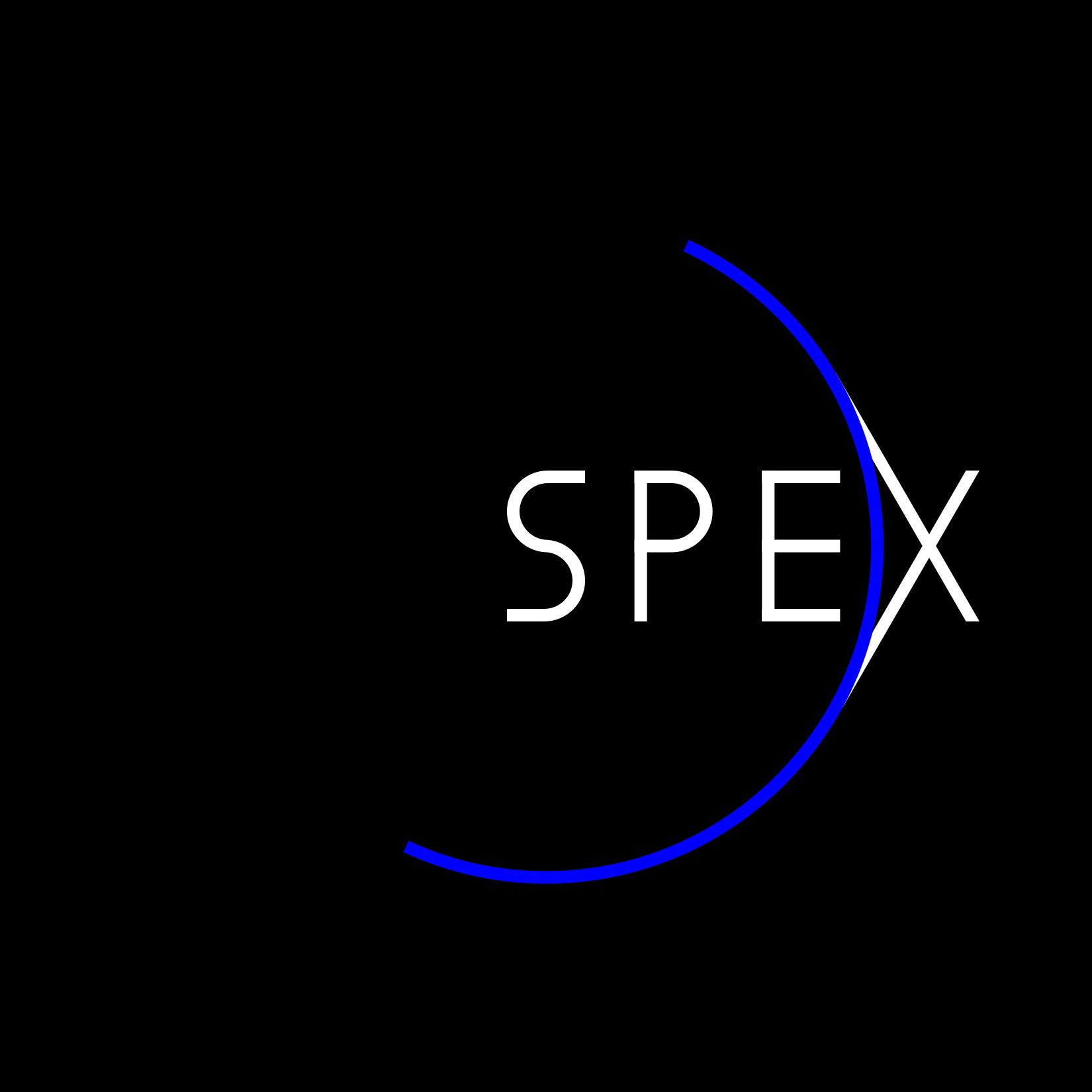 Stimulus verification
Chicken / egg
Model
All separate components
Total system – sensitivity analysis
Measure
Imaging polarimetry pupil
Different pupil alignments
Confidence: understanding + P~0.0001 measurement
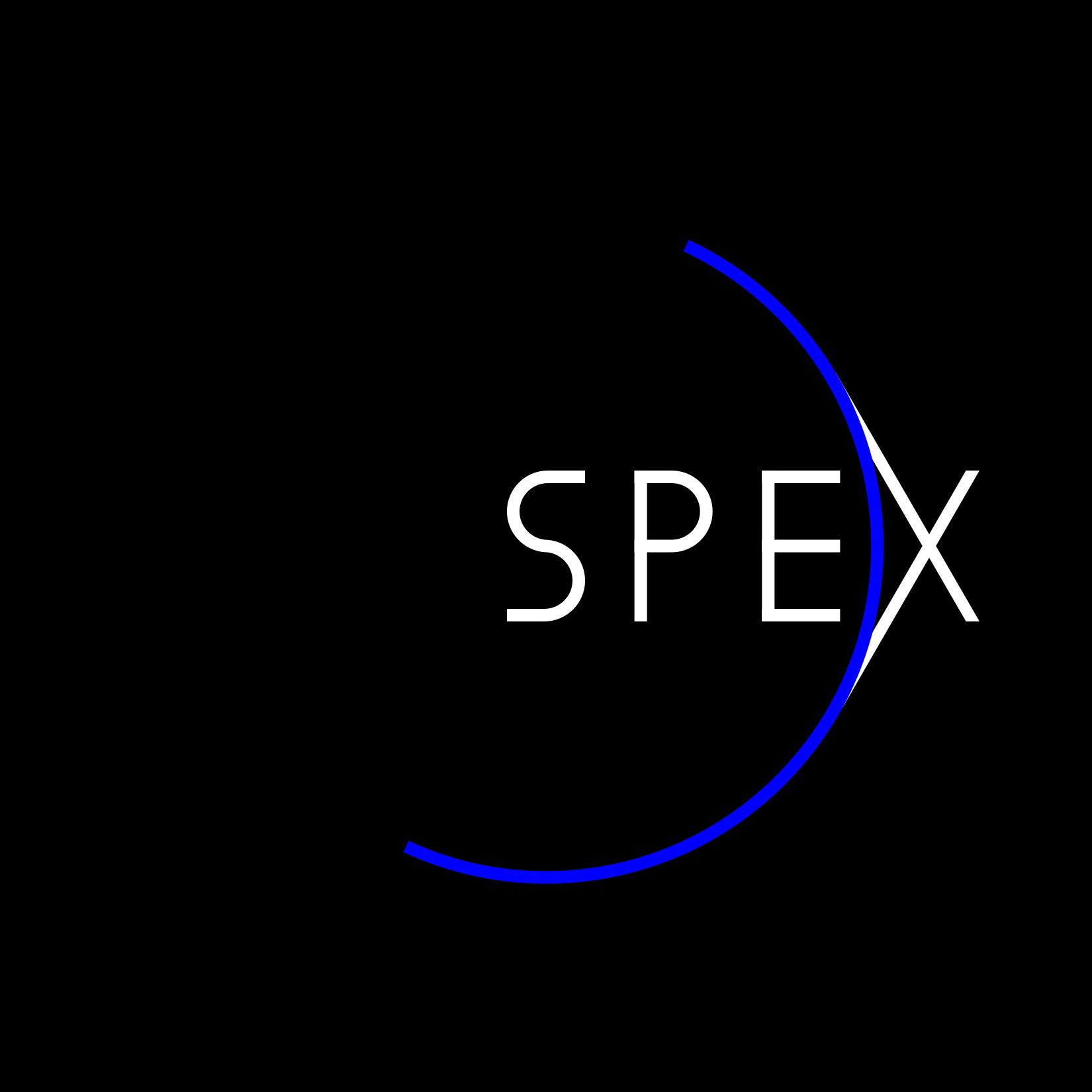 SPEX spectral polarization modulation
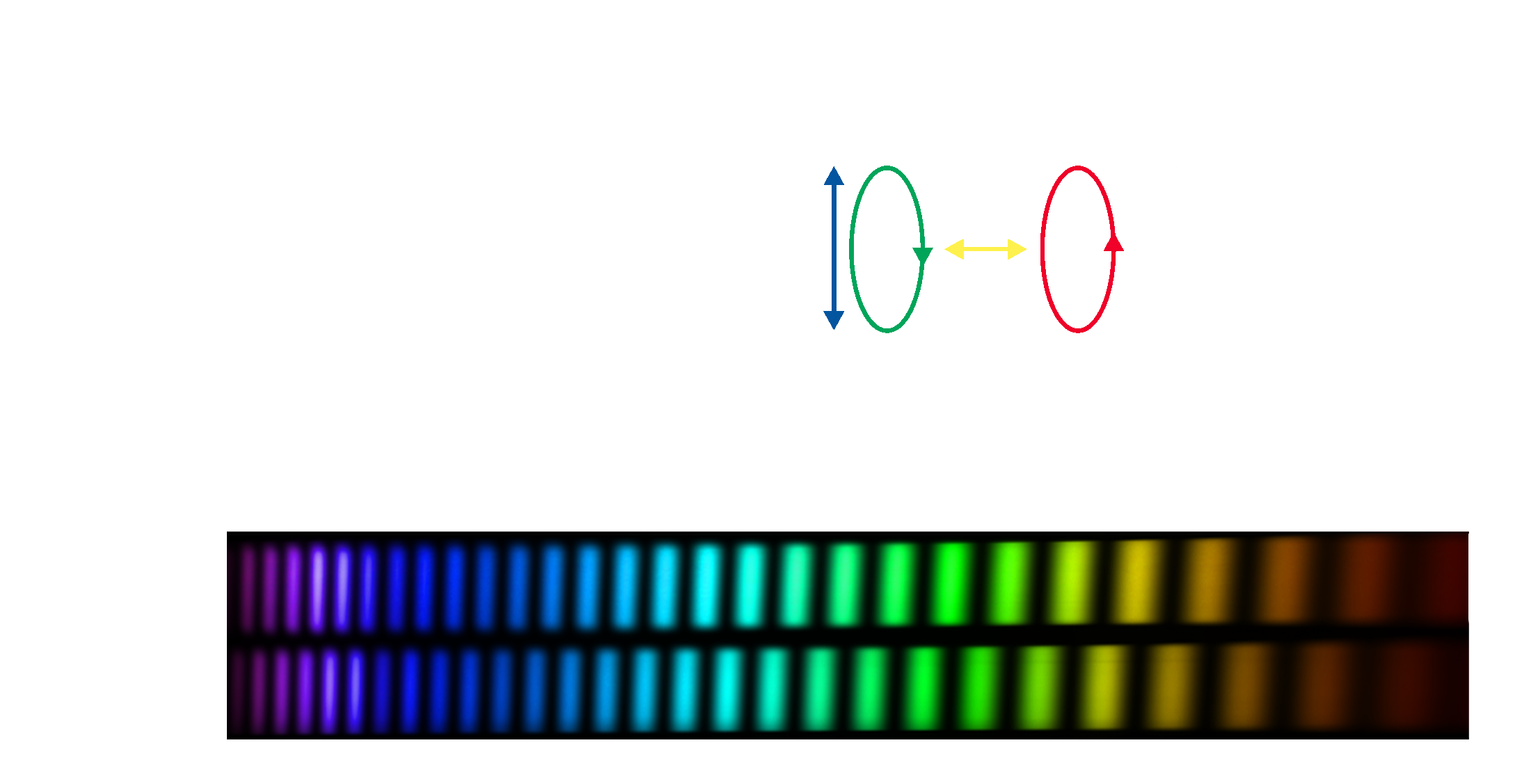 Snik et al. (2009)